The Cavendish LaboratoryCambridge Physics experience: on line
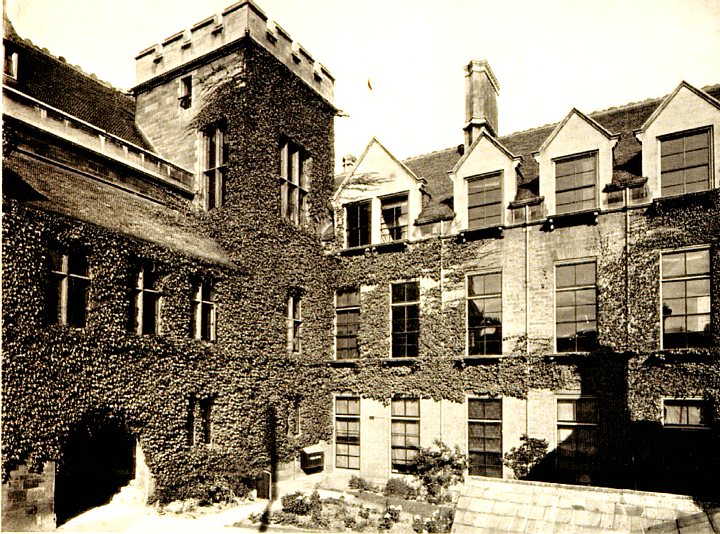 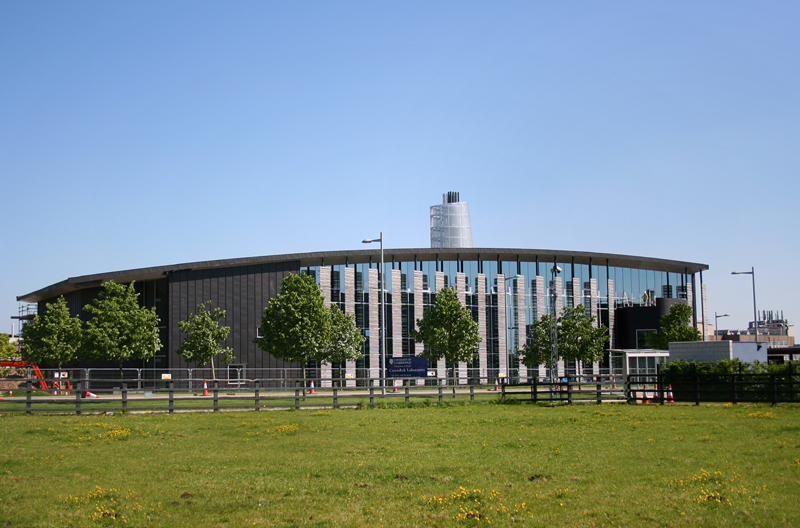 Dr Steve Martin  (based on a presentation by Katherine Drew, Fitzwilliam  College)
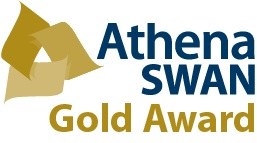 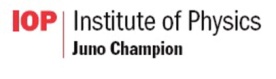 Where might you be heading after school?
Work
Gap year
University
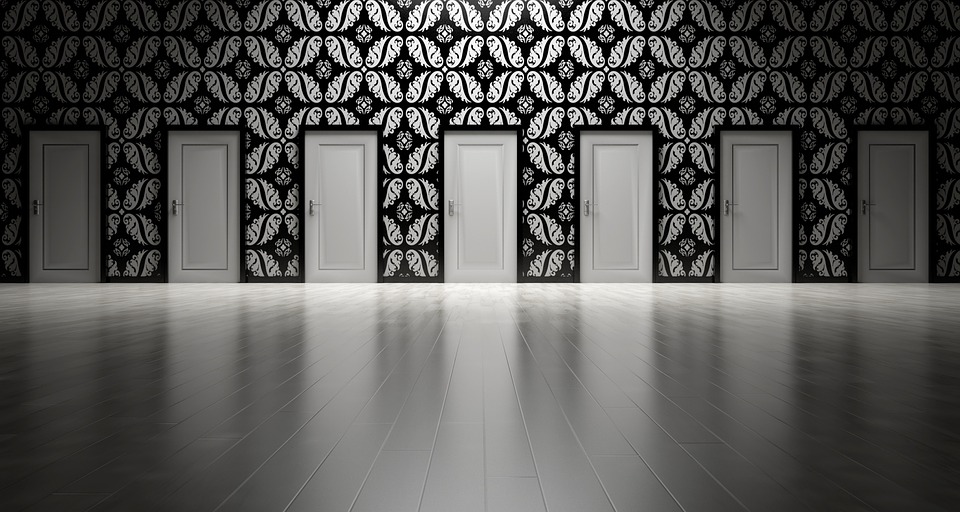 University
Deeper study
Research and taught
Transferable skills
Gain a degree
Move away from home
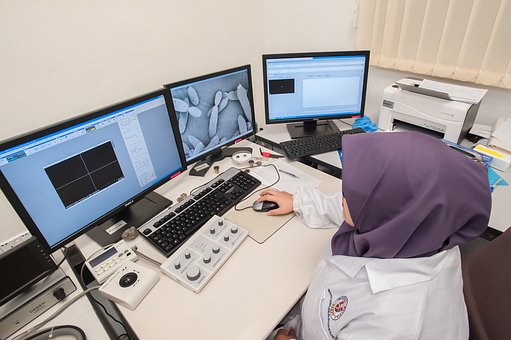 Benefits
Independence
Meet new people
Try new things
Study what you love
Better job prospects
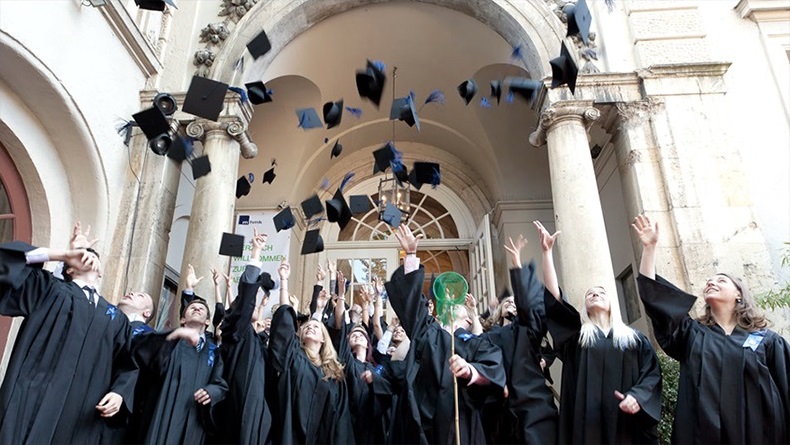 What’s in it for you?
22%
£22.5k
70%
86%
£32k
66%
78%
89%
£38k
Department for Education: Graduate Market Labour Statistics 2016 (Published April 2017)
Over a lifetime …….
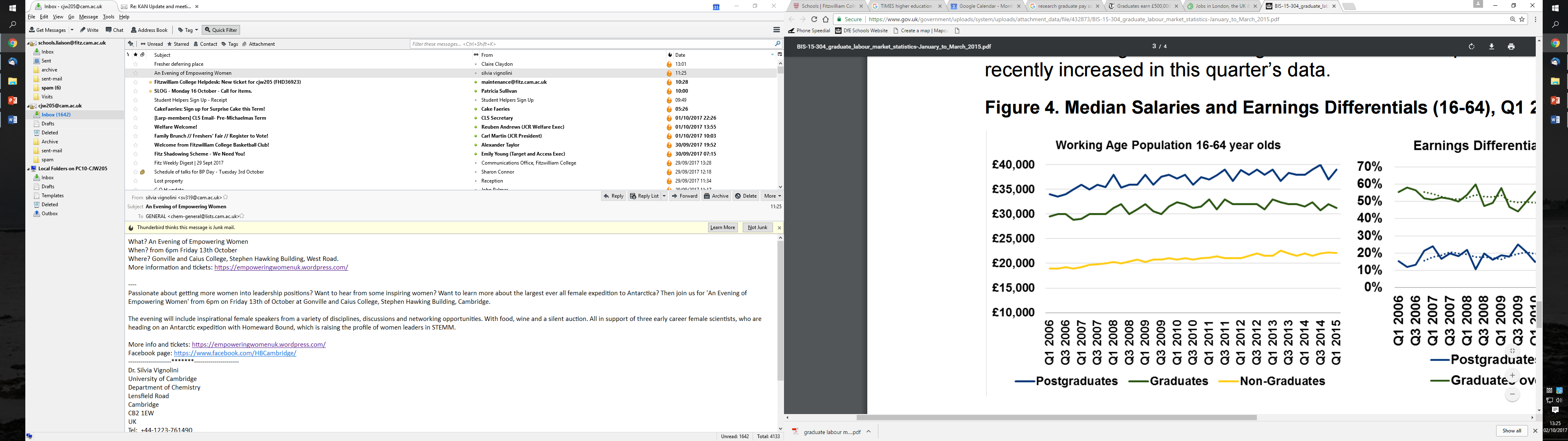 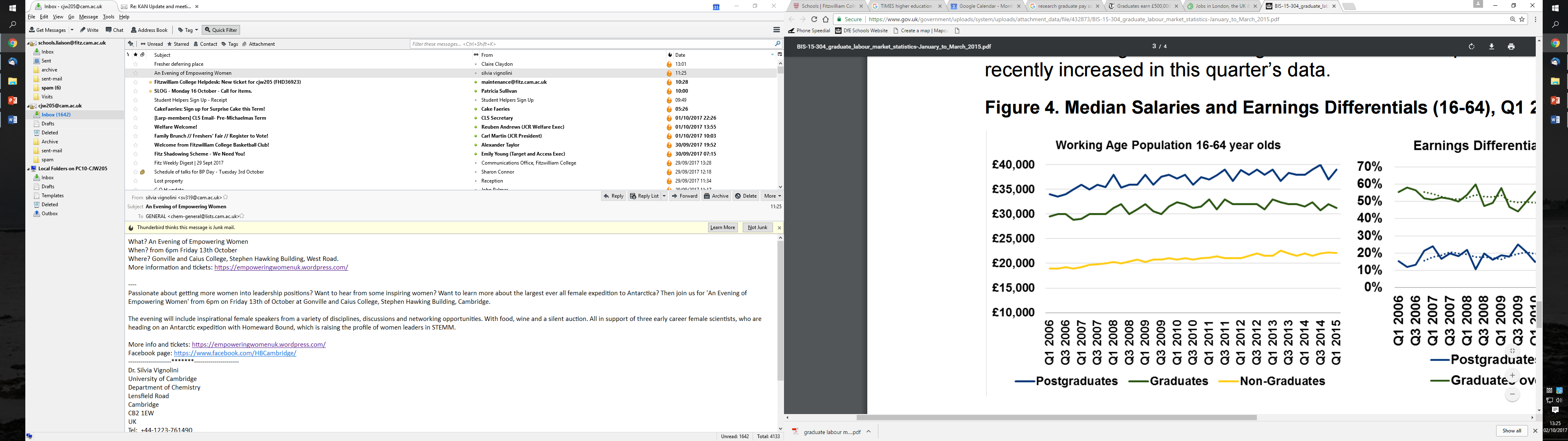 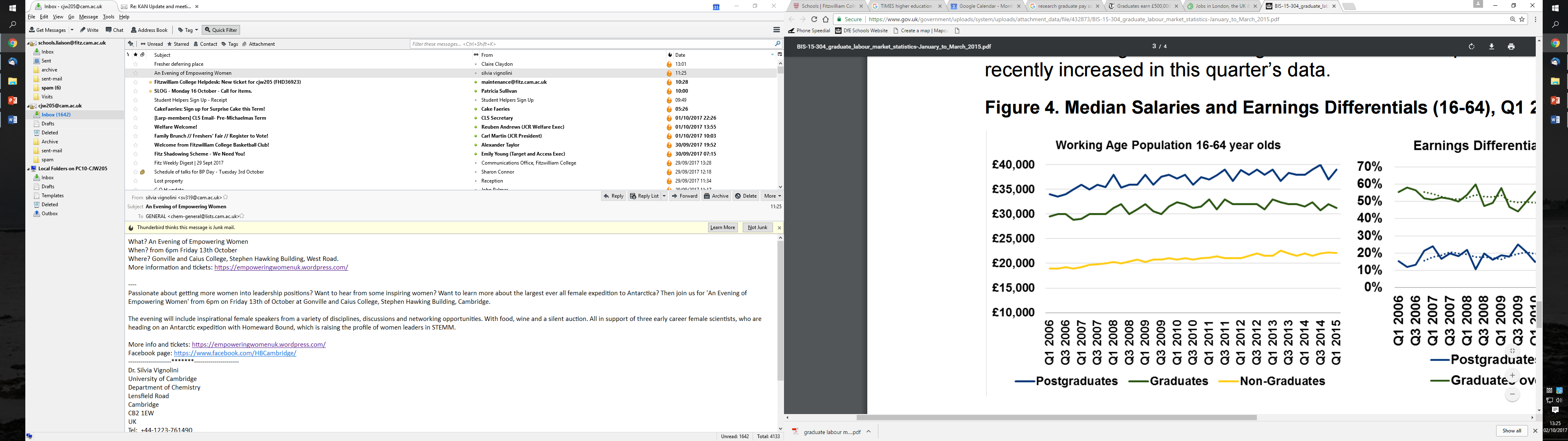 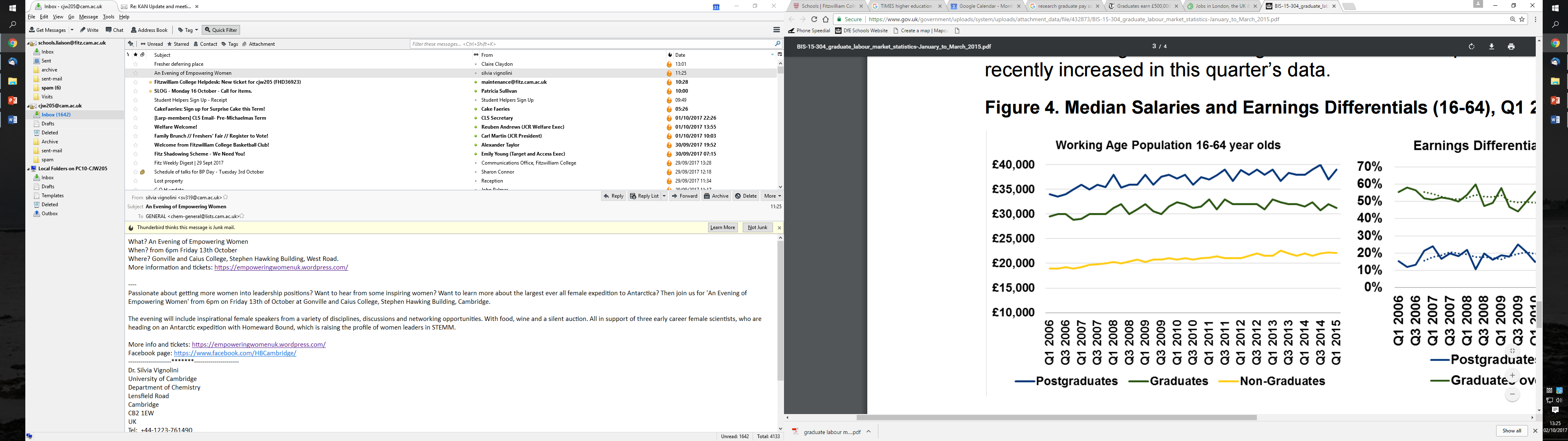 2006

2007

2008

2009

2010

2011

2012

2013

2014

2015
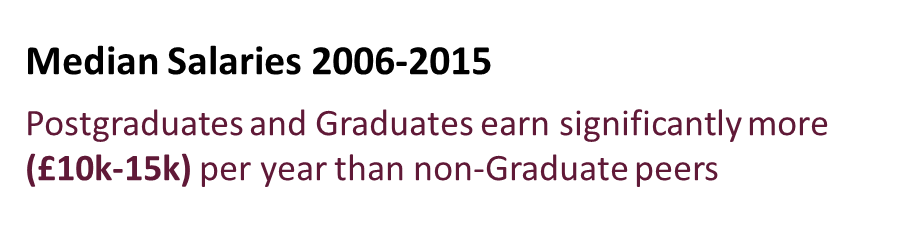 Where matters too
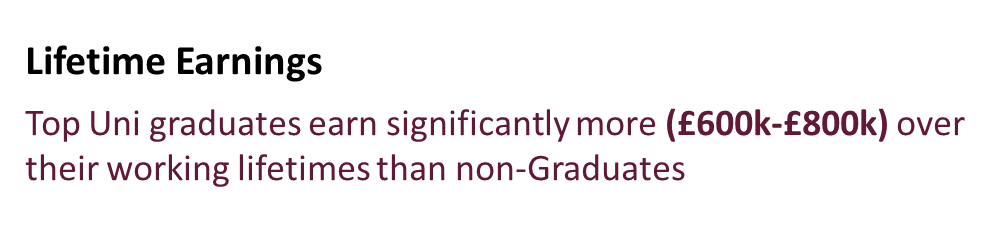 CRUNCH QUESTION
HOW CAN I AFFORD UNIVERSITY?
Finance PLEASE Note: the figures given are indicative and taken from a year or so ago: the general principles and relative costs are likely to be similar, going forward.
What do I pay?
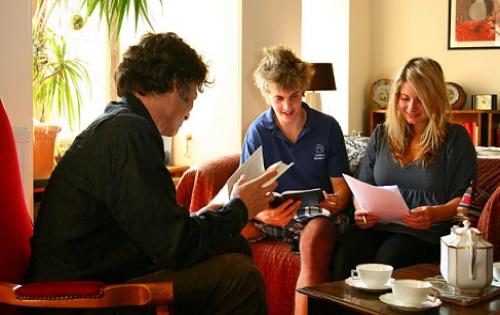 Tuition fees (£9,250 per year)
Personal costs (£8,200 per year)
Rent
Food
Leisure
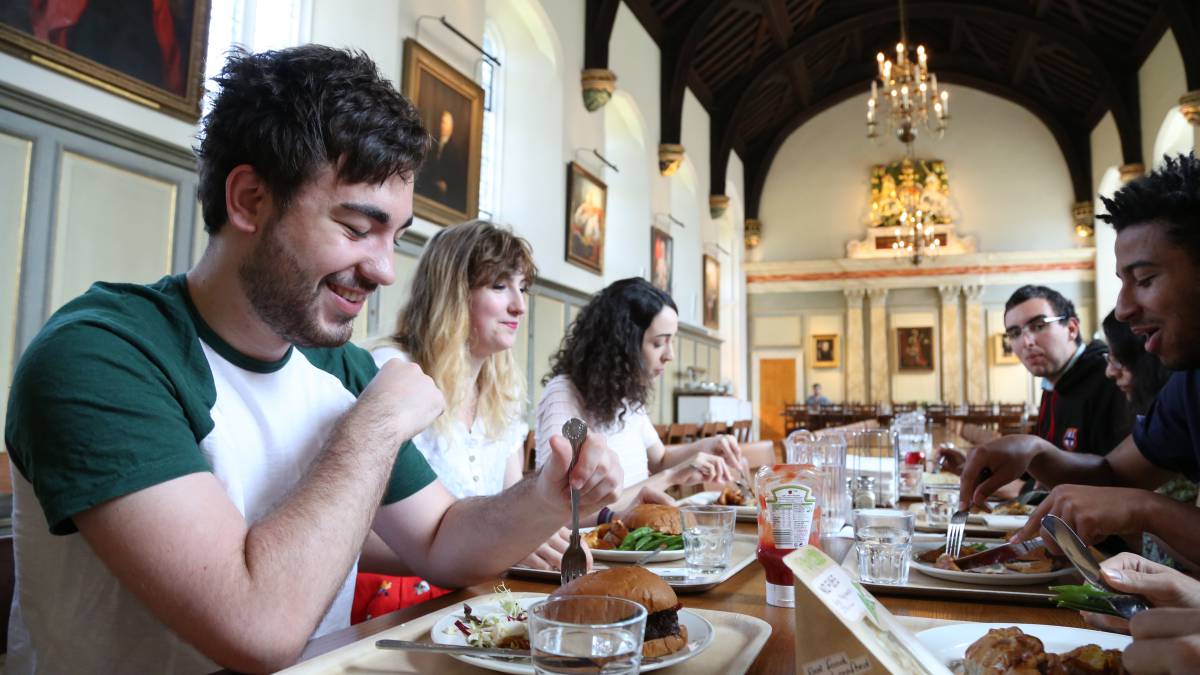 Finance
How do I pay?
Tuition
Government loan
Full cost
Living costs
Government loan
Household income dependent
College and University bursaries
NO UPFRONT COST
The obvious concern
REPAYMENT
Repayment
“Debt”
Doesn’t effect Credit Rating
Repaid only when
Graduated
Earning more than £25,000
“Graduate Tax”
Written off after 30 years
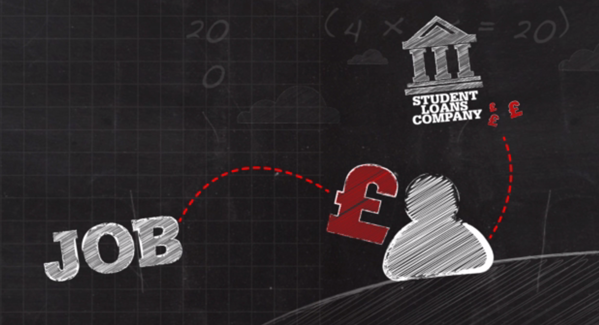 Repayment
How much do I pay back?
SUMMARY
Reasons not to go to university
Good:
Won’t enjoy it
Want to do an apprenticeship
Don’t want to study any more
Bad:
You don’t think you can afford it
Worried you won’t fit in
No subject for you
QUESTIONS?
Have you booked your on-line Q&A session with the Cavendish outreach team?